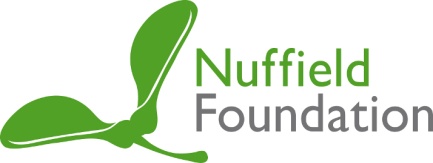 Is there a shortage of scientists? Examining inequalities in Science Technology Engineering and Mathematics (STEM) education and careers
Emma Smith and Patrick White
‘Not for the first time our educational conscience has been stung by the thought that we are as a nation neglecting science’ 
Committee to Enquire into the Position of Natural Science in the Educational System of Great Britain, 1918.

	‘Grave shortage of science teachers’ 
The Times, October 1955
 
	‘University science places unfilled’ 
The Times, January 1970
‘This is Britain’s path to the future, lit by the brilliant light of science’ 					Tony Blair, 2006

‘… to make Britain the best country in the world in which to be a scientist’ 					Gordon Brown, 2009

‘…while not everyone is in the business of science, science is everybody’s business’ 			Gordon Brown, 2009

‘…scientists and engineers ought to stand side by side with athletes and entertainers… we are going to show young people how cool science can be’ 			Barack Obama, 2009
‘Another issue with which we had to grapple was the lack of reliable data on the supply and demand of STEM graduates and postgraduates. This lack of data makes it very difficult to assess whether there is in fact a shortage of STEM graduates and postgraduates and in which sectors. This is critical because, if it is not known whether there is a shortage, remedial actions cannot be put in place’.
House of Lords Select Committee on Science and Technology (2012:6)
Achievement gaps between male and female A-level physics candidates 1965-2009
Acceptances to selected main science subject groups, as a proportion of all acceptances, 1986-2012
First destinations of Engineering Sciences graduates, 1994-2010/11
Proportion of first degree leavers who were unemployed 6 months after graduation, selected subjects 1994/5 to 2010/11
Percentage of students entering ‘graduate’ type jobs, selected subject areas, 2002-2010
Main occupational groups, 2010/11
Long term trajectories
1970 Birth Cohort Study
1958 National Child Development Study
Labour Force Survey
Conclusions 1
No evidence of gender gaps in attainment at A-level pure sciences

Participation in HE undergraduate science programmes has kept pace with overall HE expansion

But recruitment is not even across the sciences

Social characteristics in particular have hardly varied

Physical scientists are still largely white, middle class, high attaining, home-domiciled, traditional aged men.
Conclusions 2
Initiatives to encourage greater uptake of the physical sciences have limited impact, at aggregate level

Early career trajectories of engineering science students are relatively unchanged

Further work is needed to examine the barriers and opportunities for entry into graduate STEM employment